Tesviye ve Cila
Prof.Dr.Hakan TERZİOĞLU
Tesviye ve Polisaj
Tesviye ve polisaj işlemi yüzey düzensizliklerinin aşındırılması ile gerçekleştirilir. Bu aşındırma kesici diskler (separeler) , kalın grenli aşındırıcılardan başlayıp daha ince taşlar ve lastik disklerle tamamlanır.
Tesviye ve Polisaj
Son tabakadaki cilalı yüzeyin, mikropürüzlerin tekrar aşındırılması ile mikropartiküllerle moleküler düzeyde doldurulduğu şeklinde oluştuğu açıklanmıştır. Bu mikrokristalin yüzey tabakasına  Beilby tabakası denir.
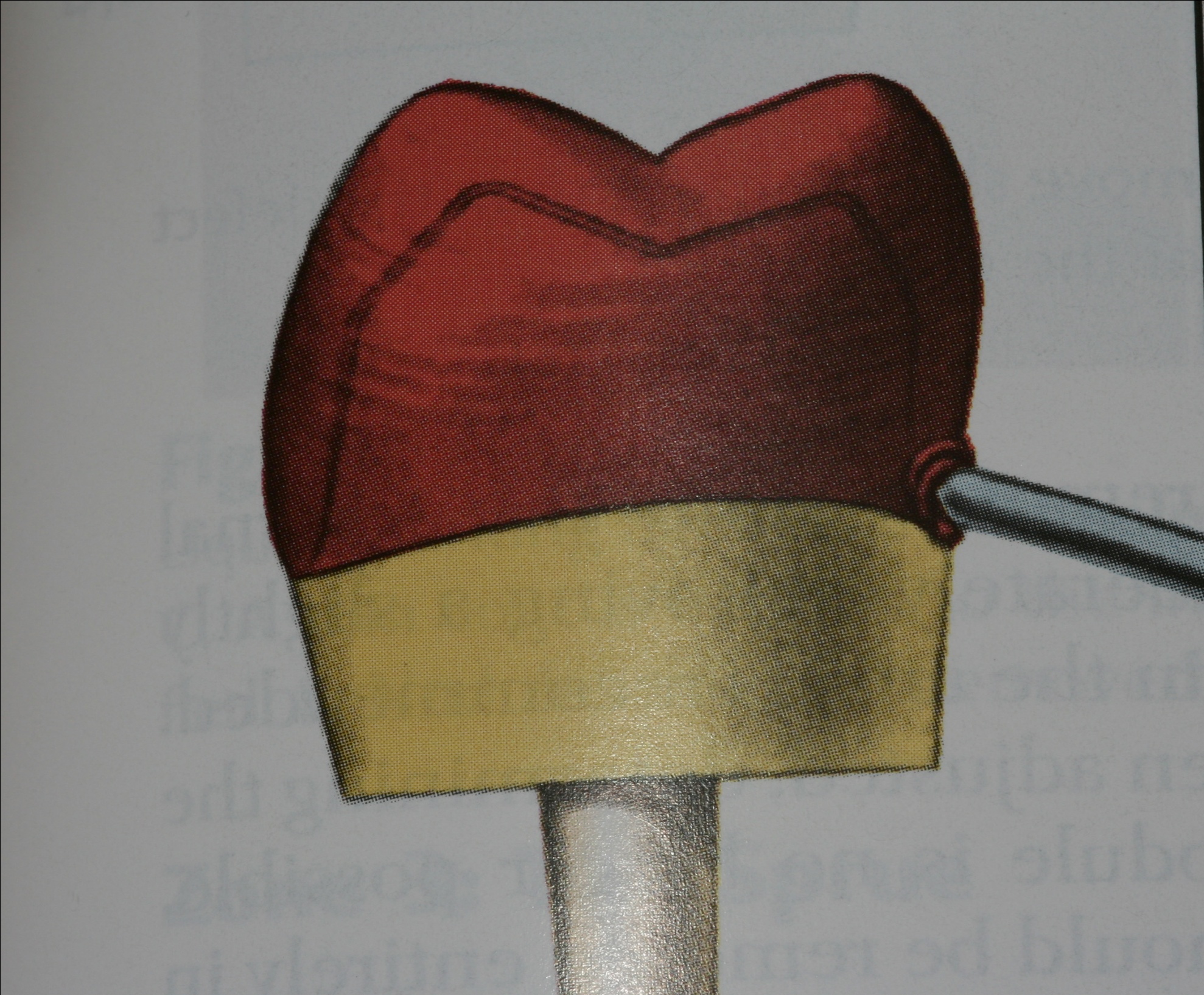 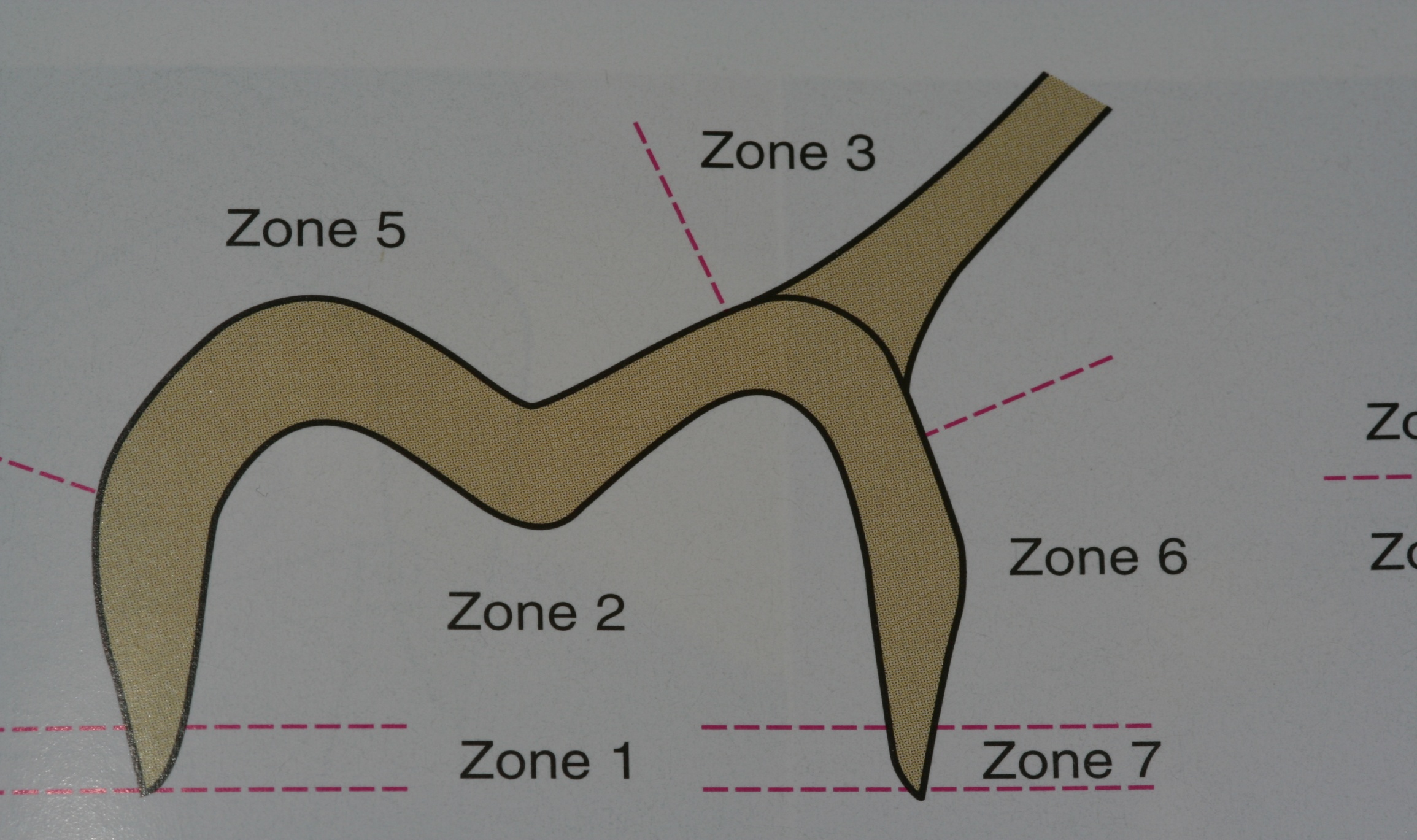 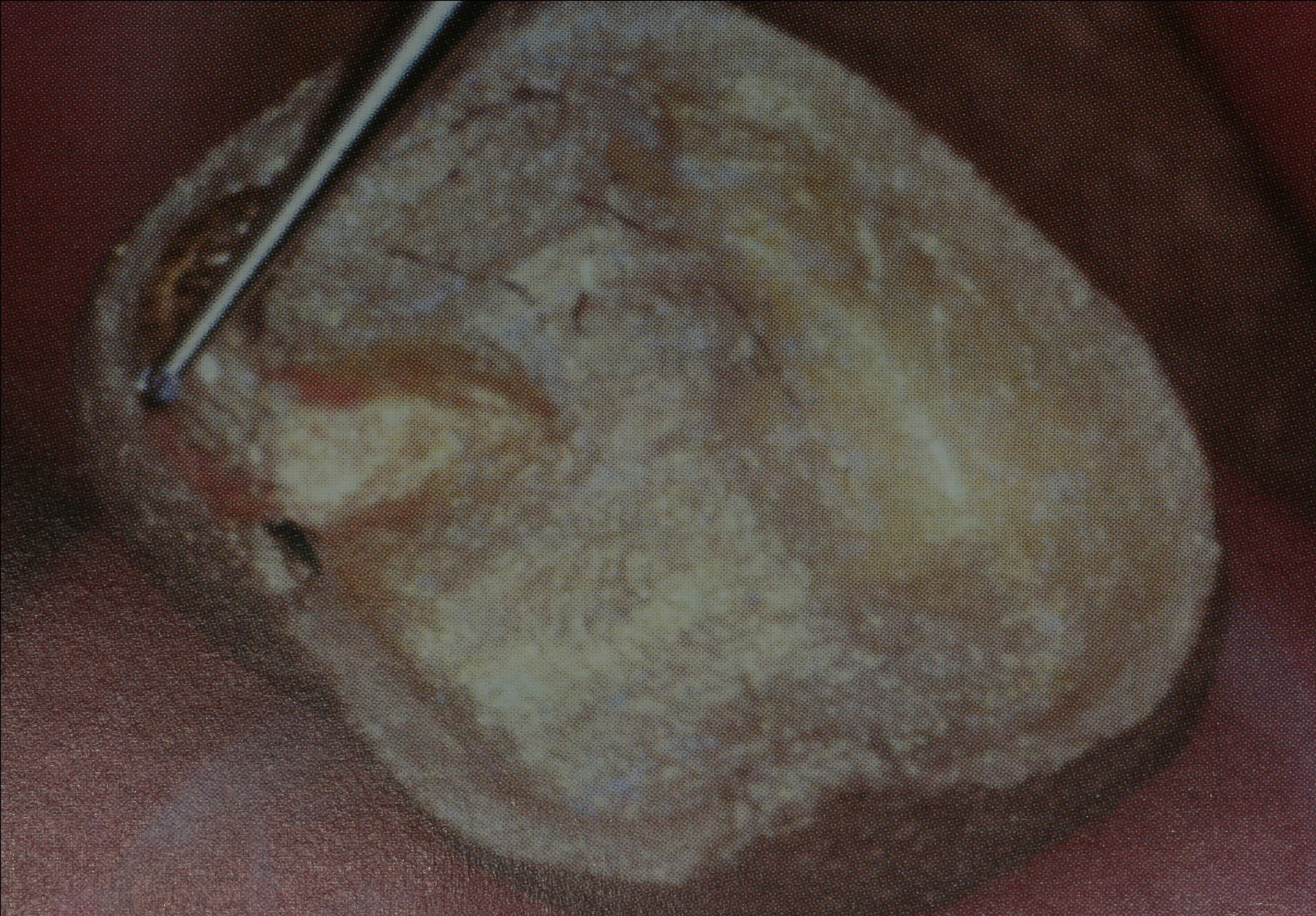 Nodüller
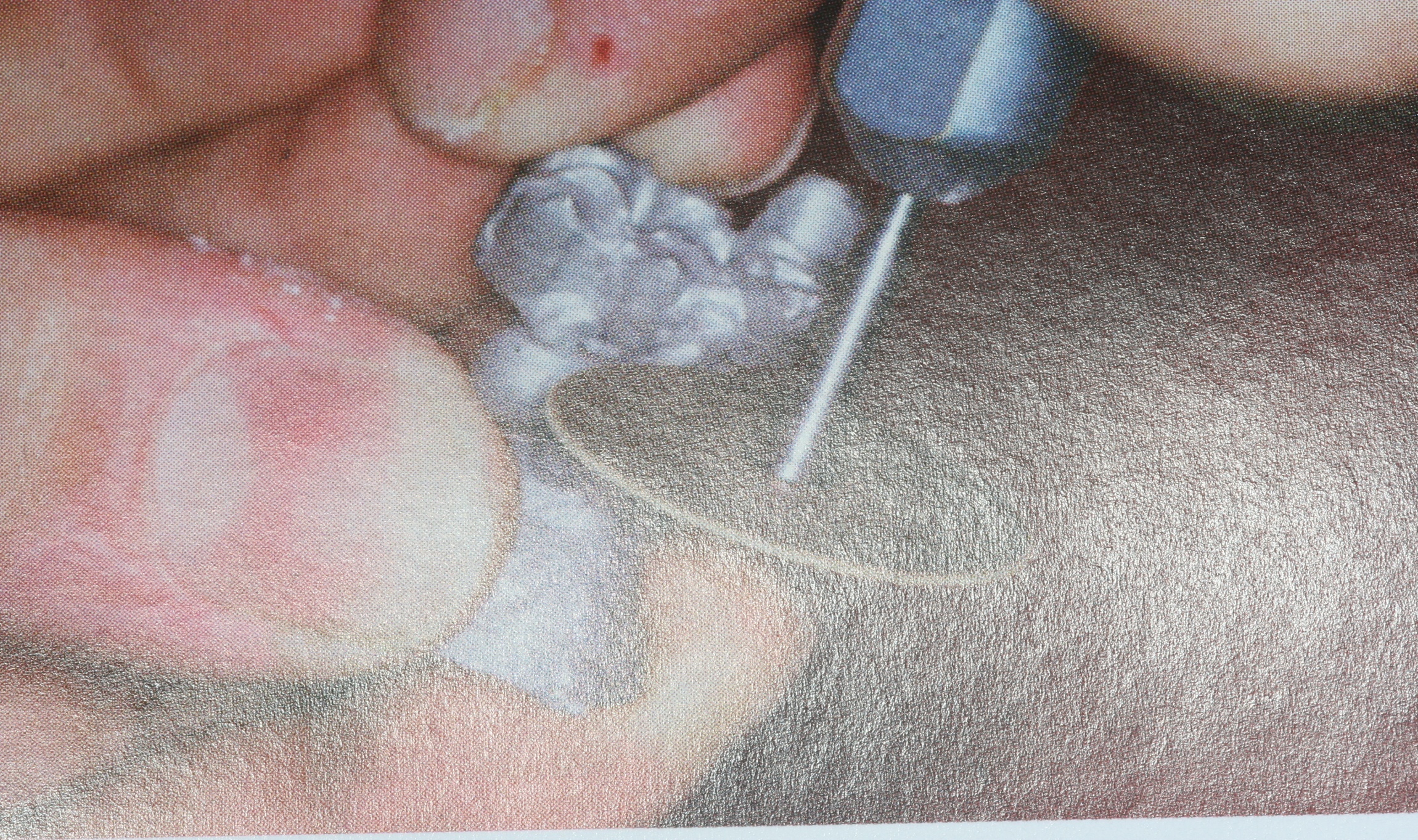 Tij yolunun karbon(Carborondum) separe ile kesilmesi
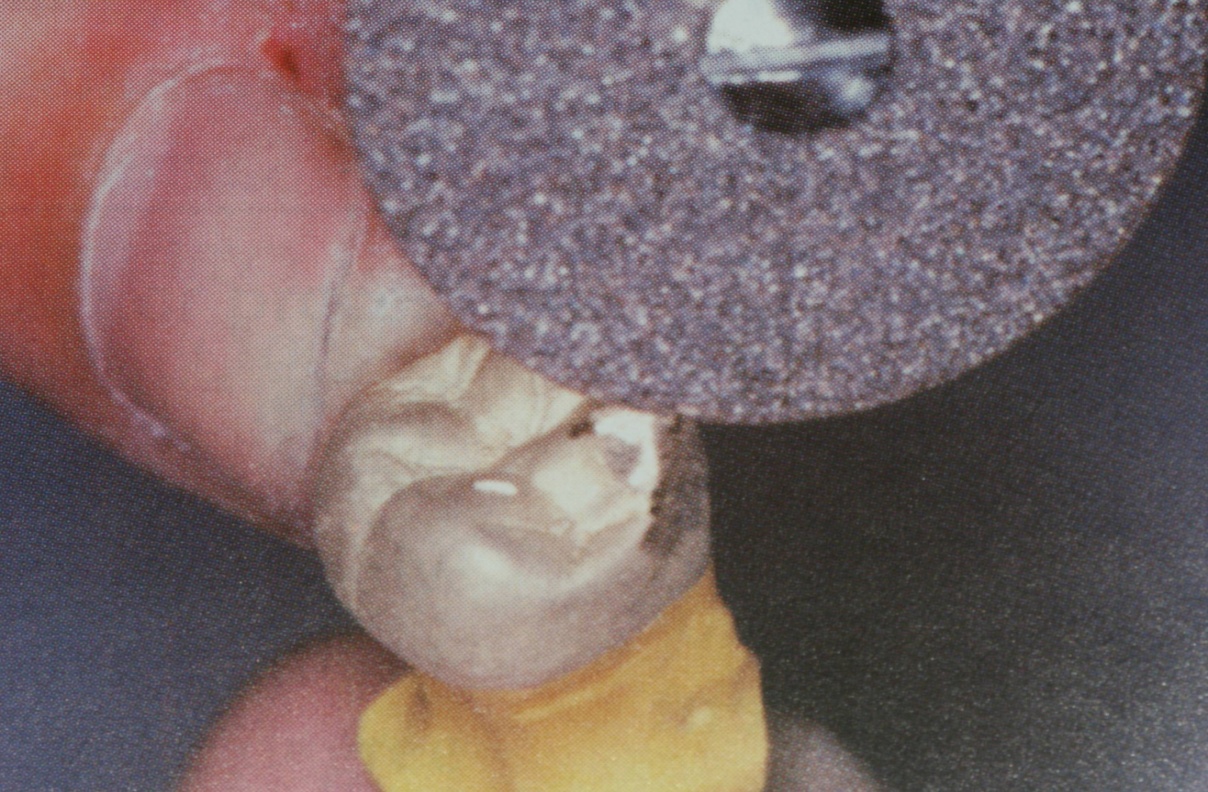 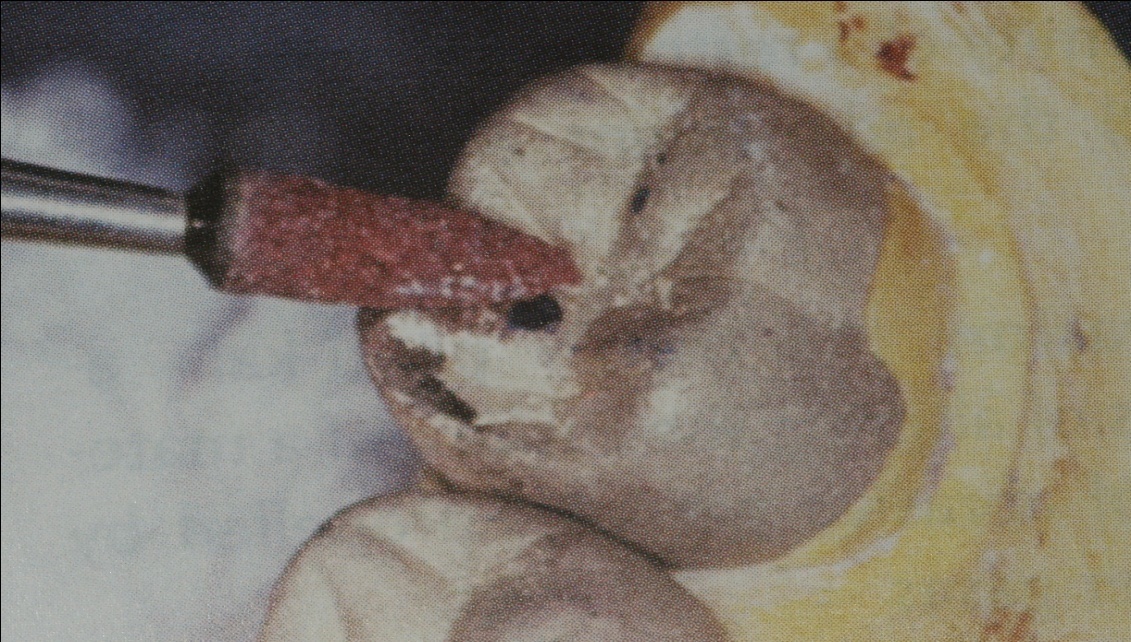 Nodüllerin küçük yuvarlak karbit frezlerle alınması
Dökümün modele uyumlandırılması
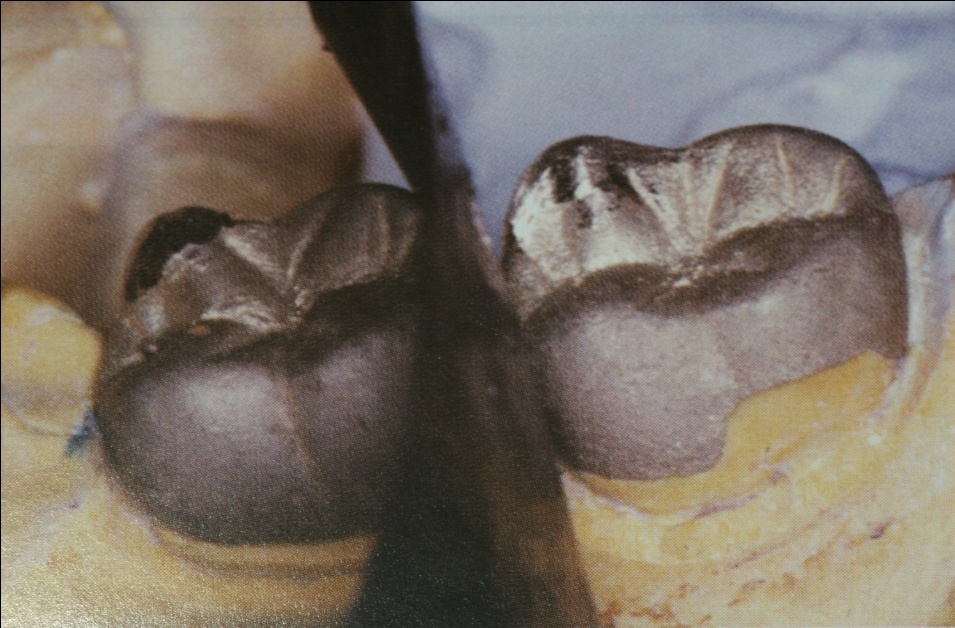 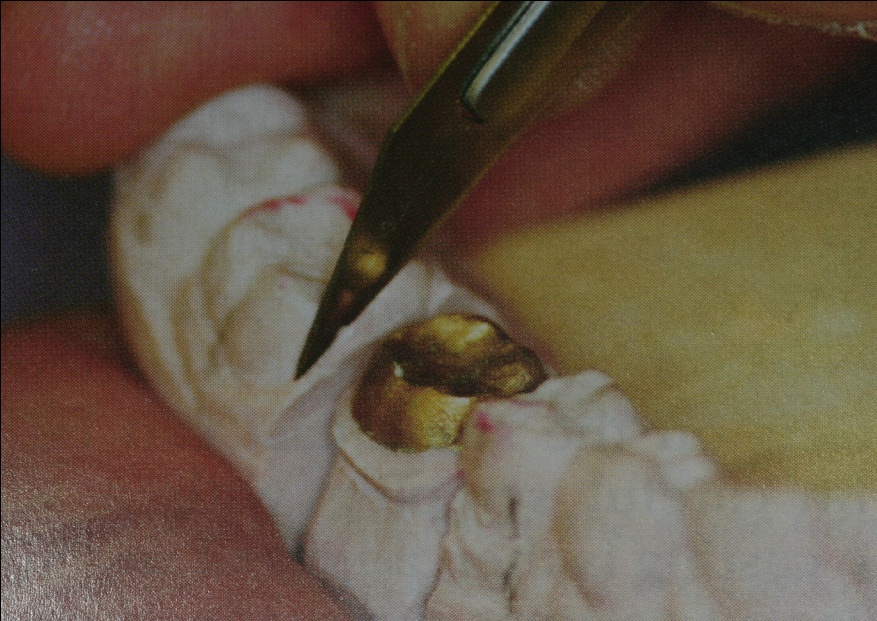 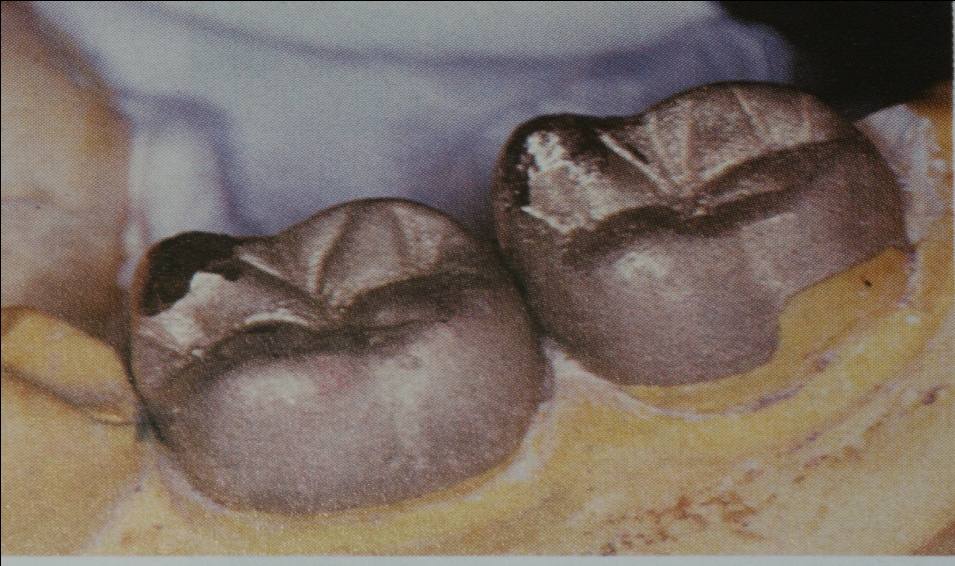 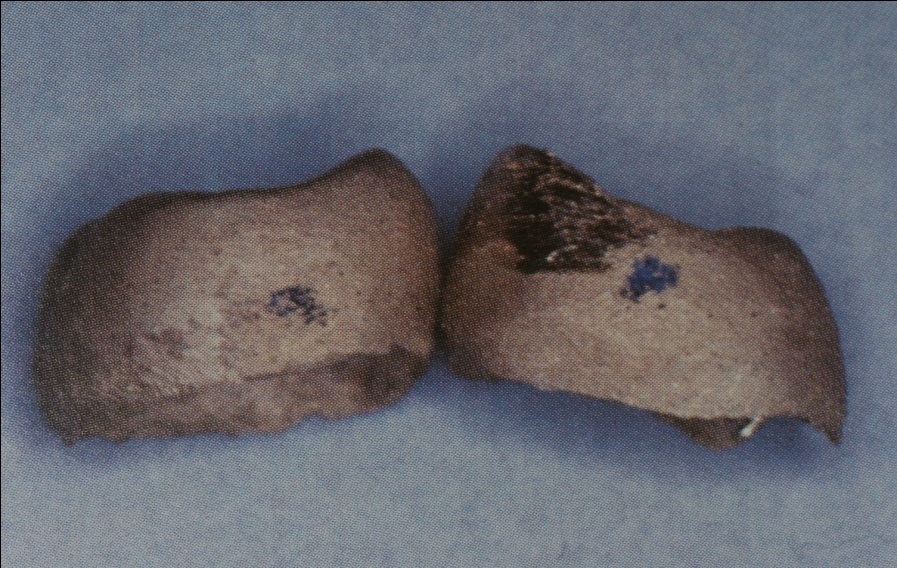 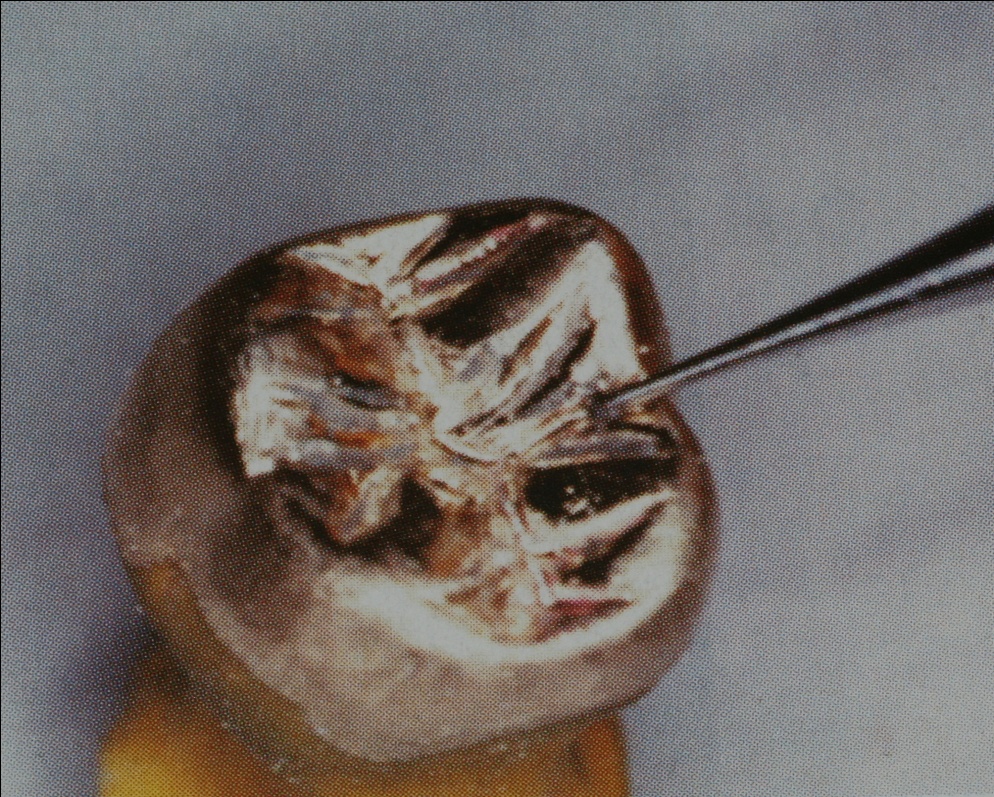 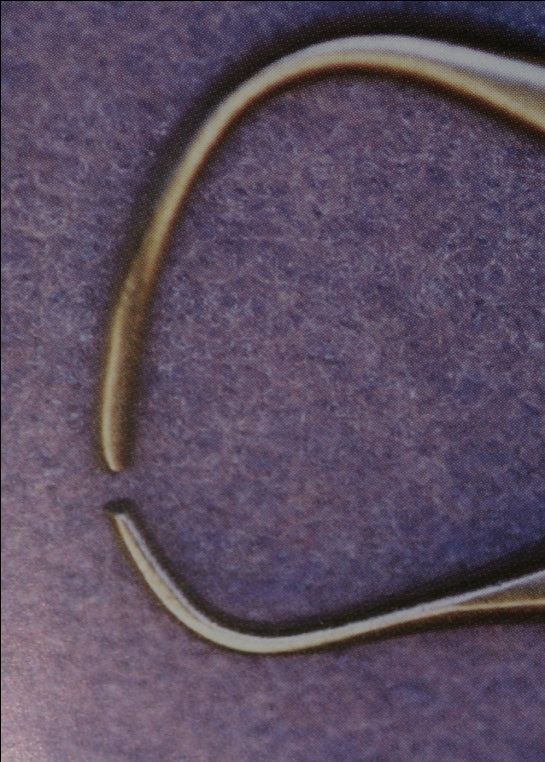 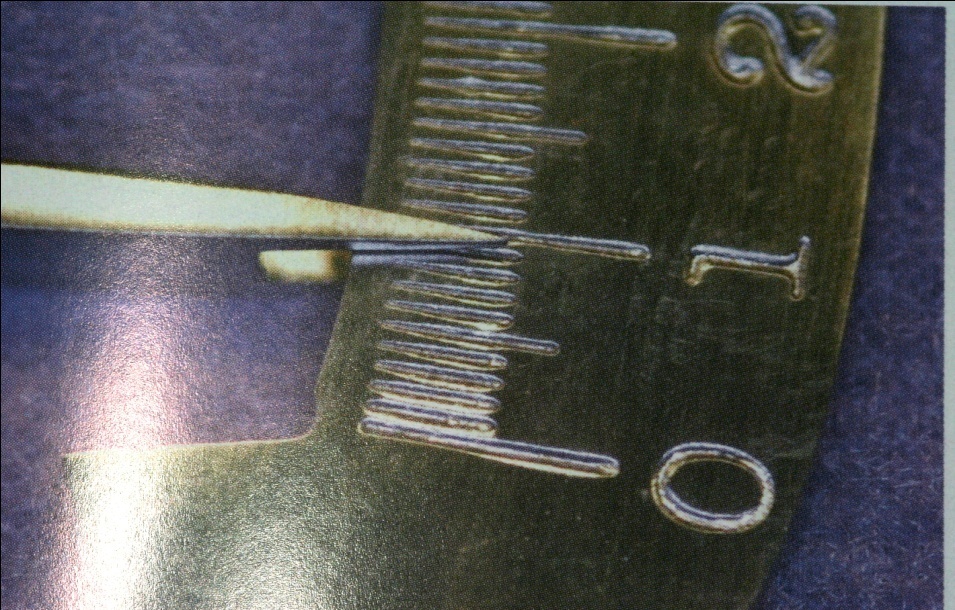 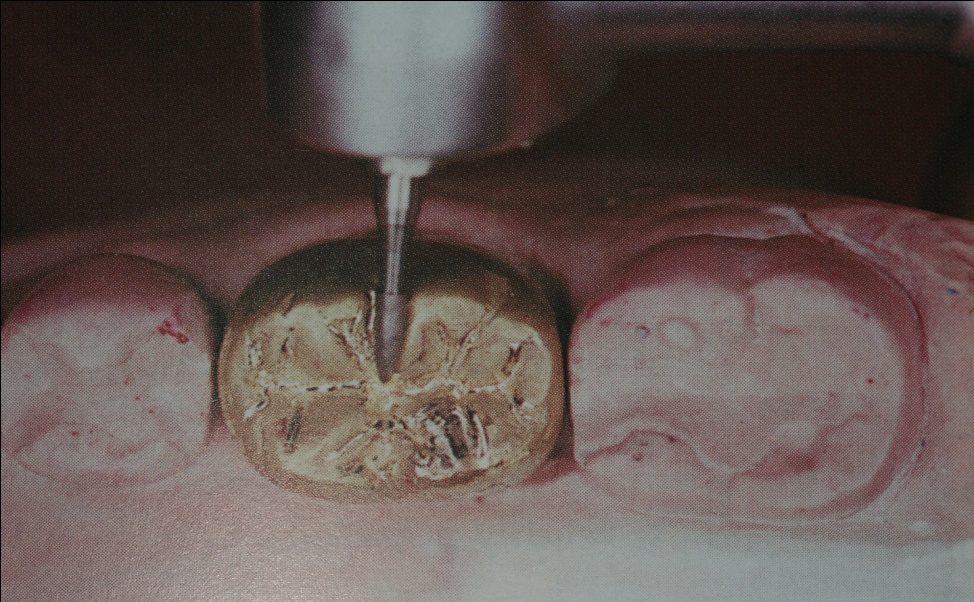 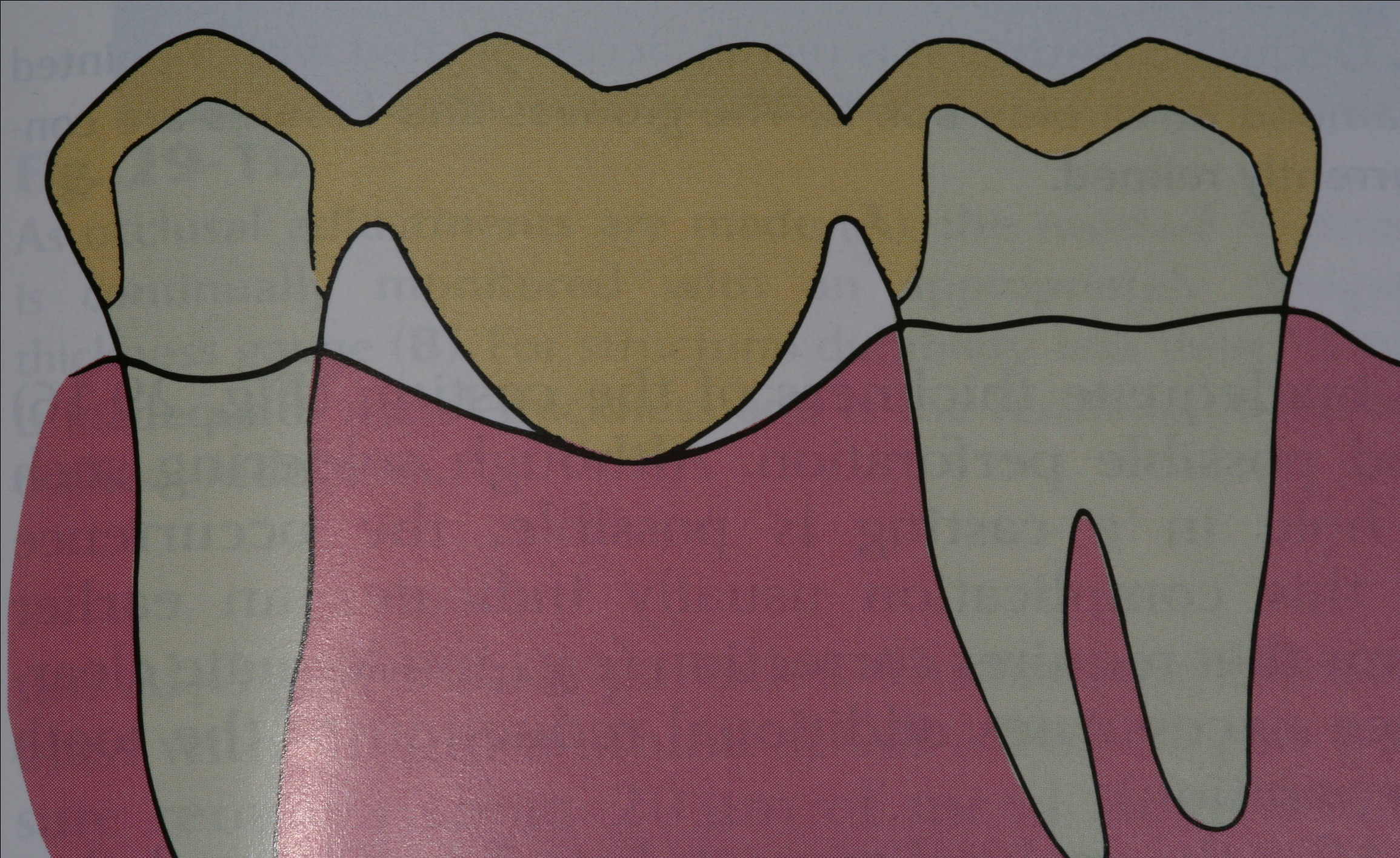 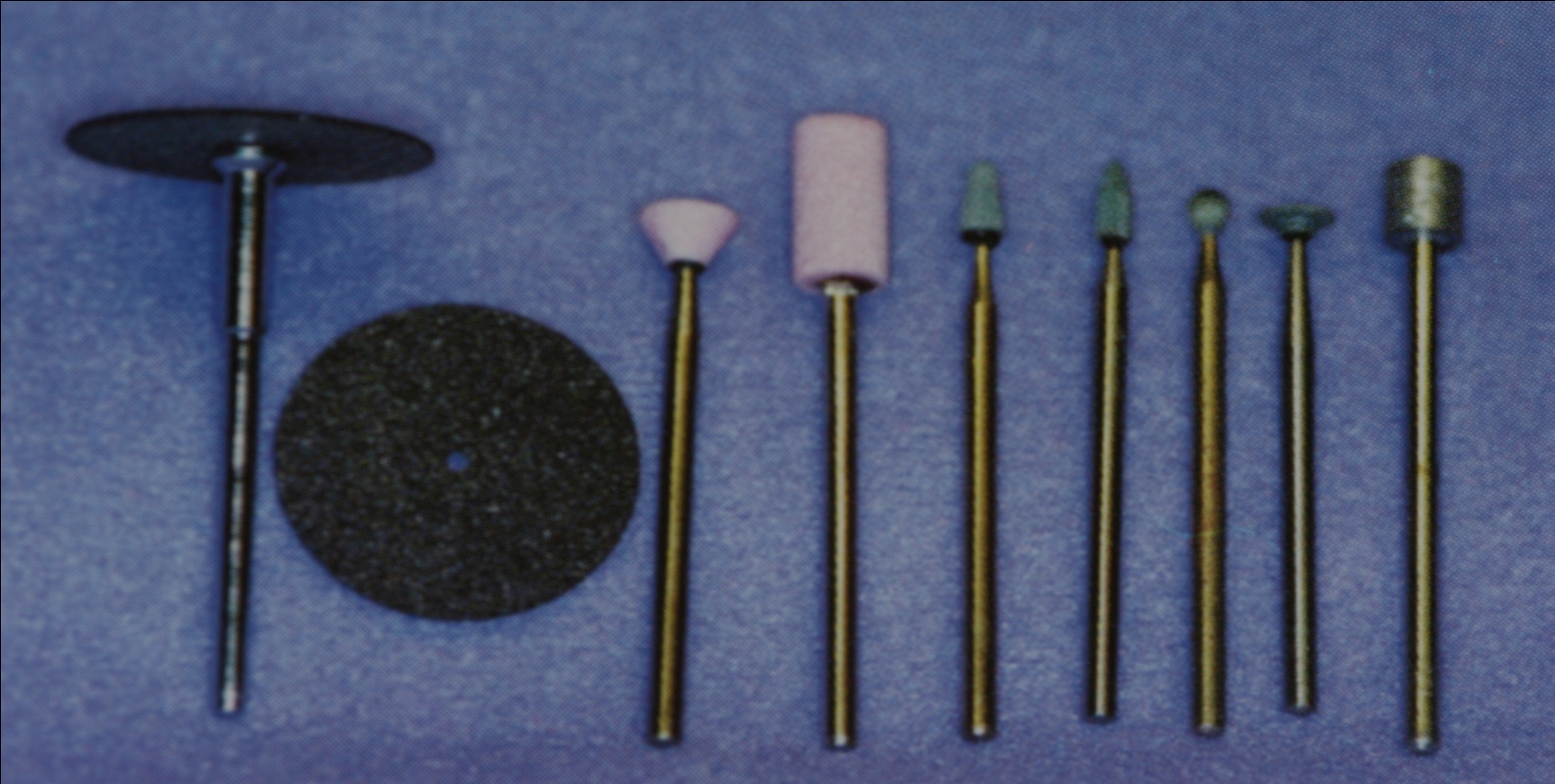 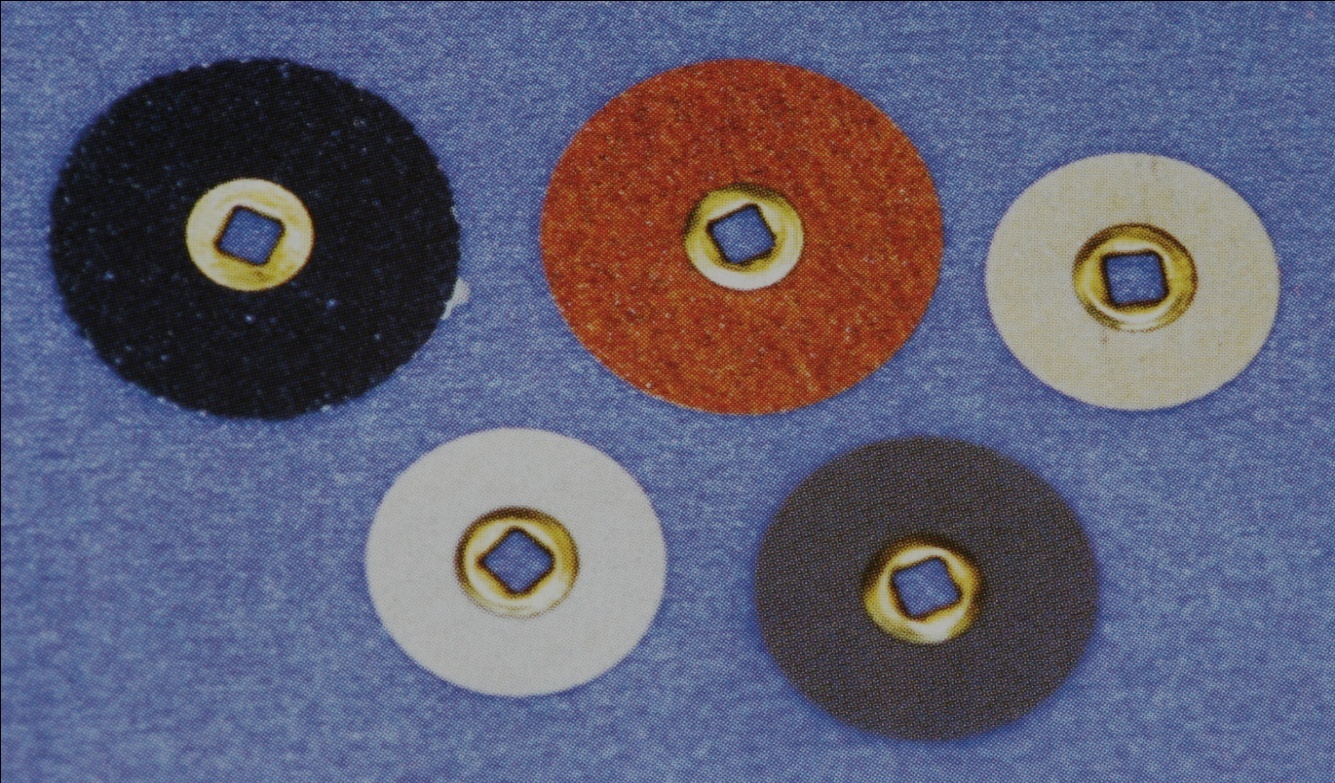 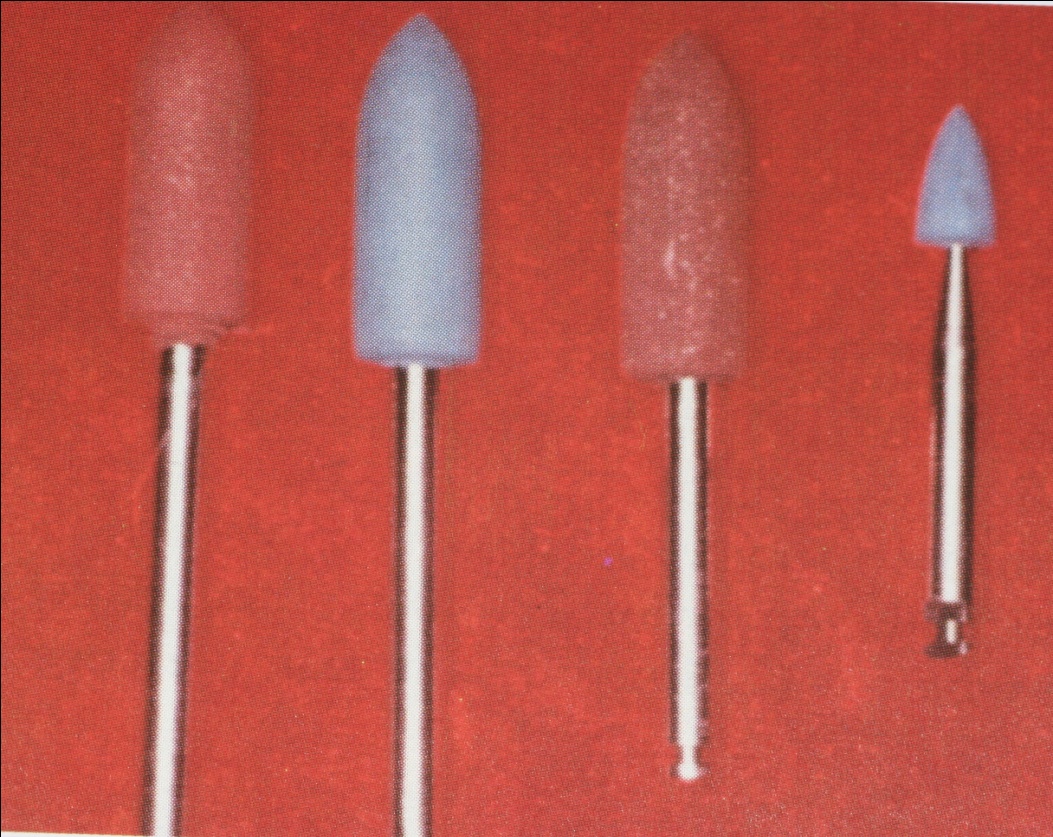 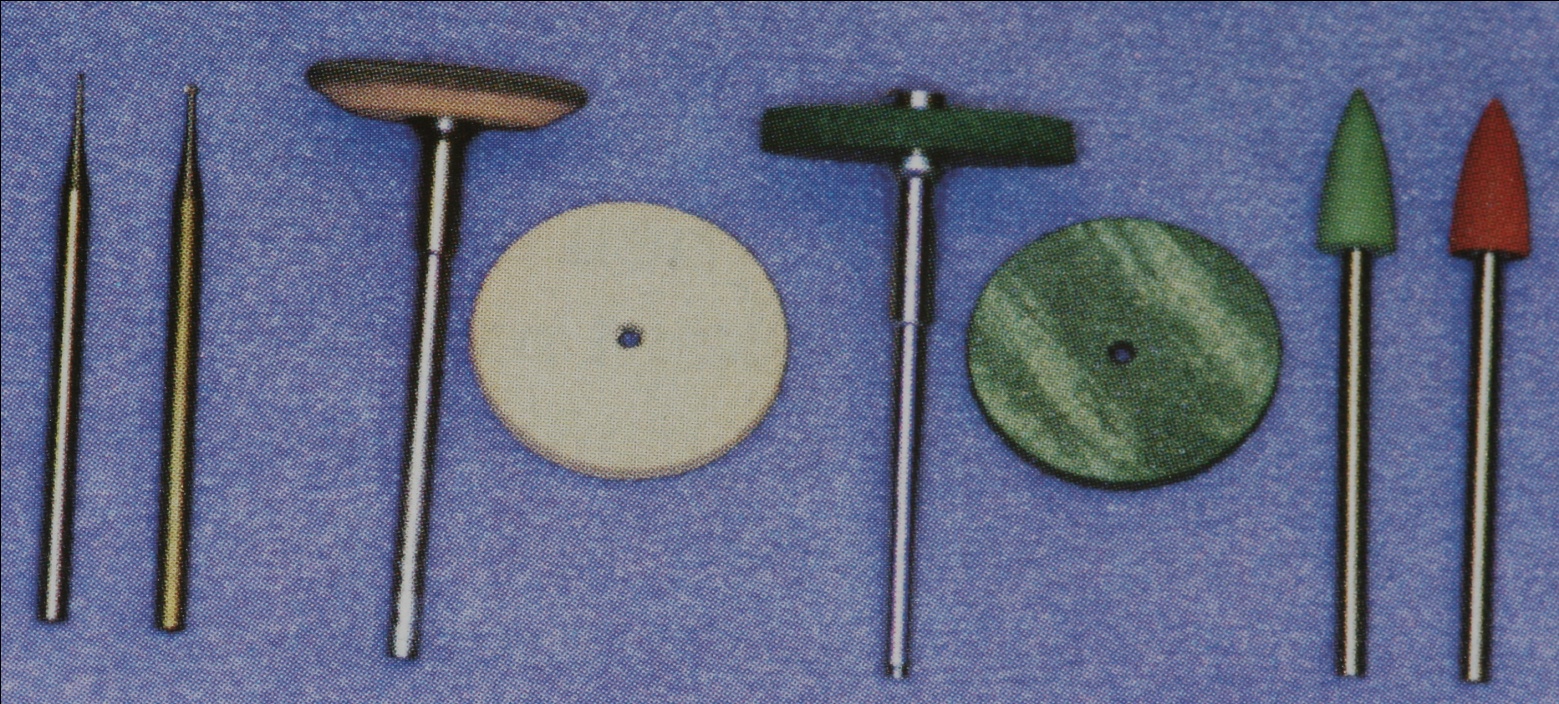 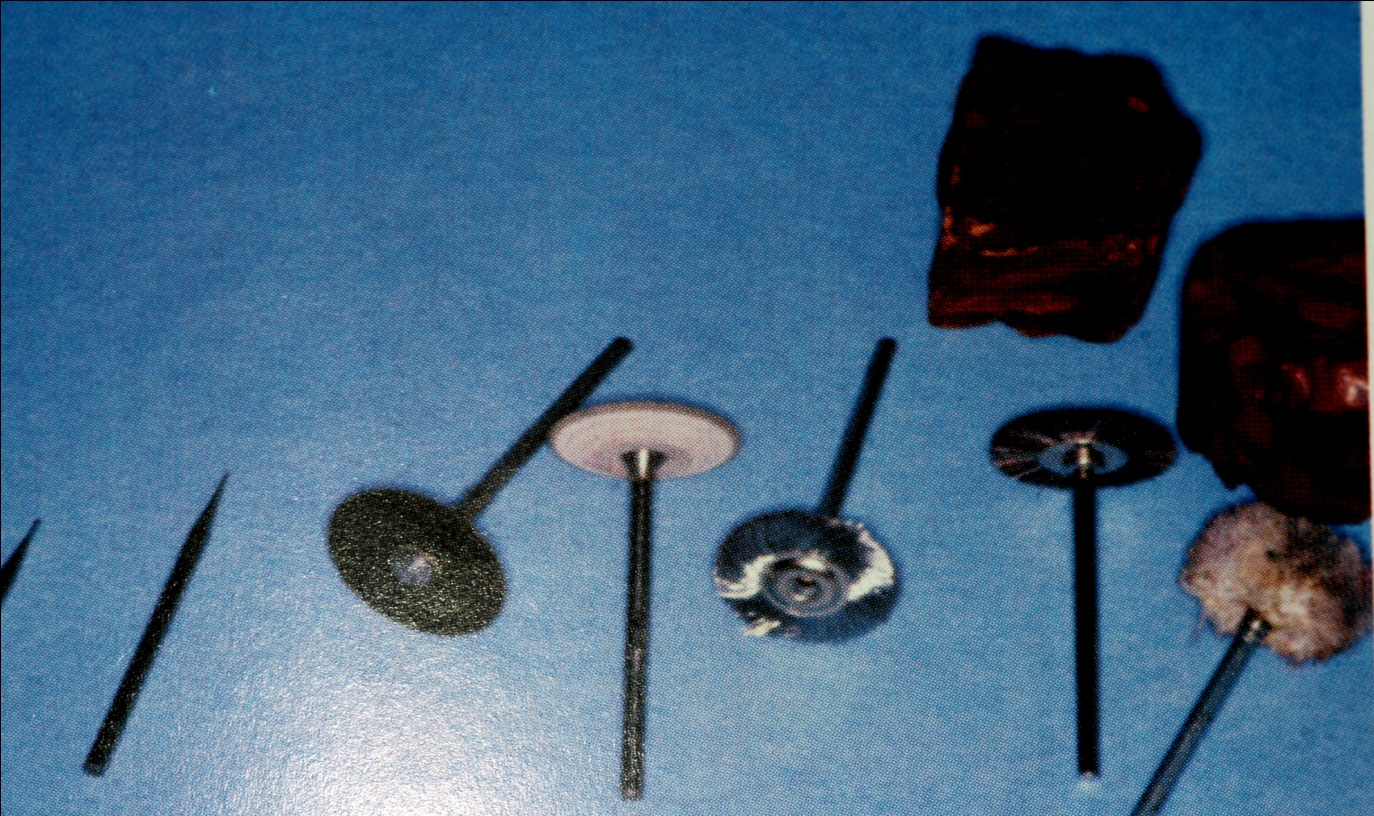 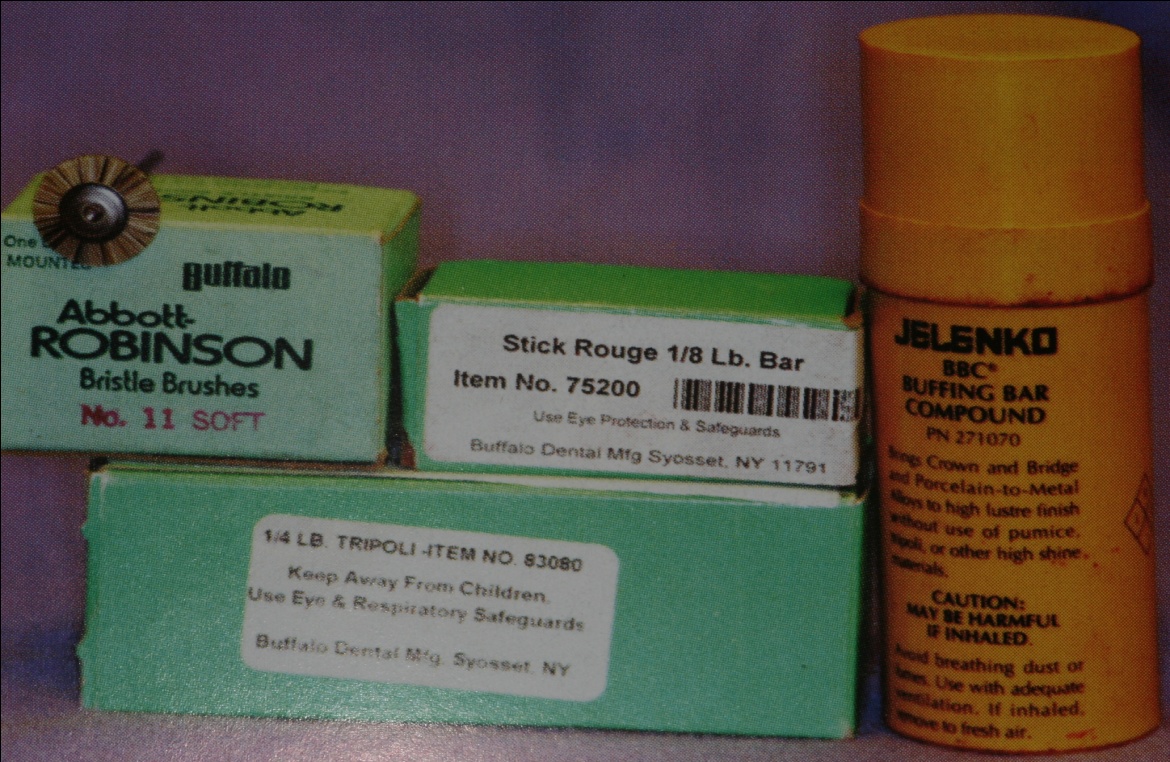 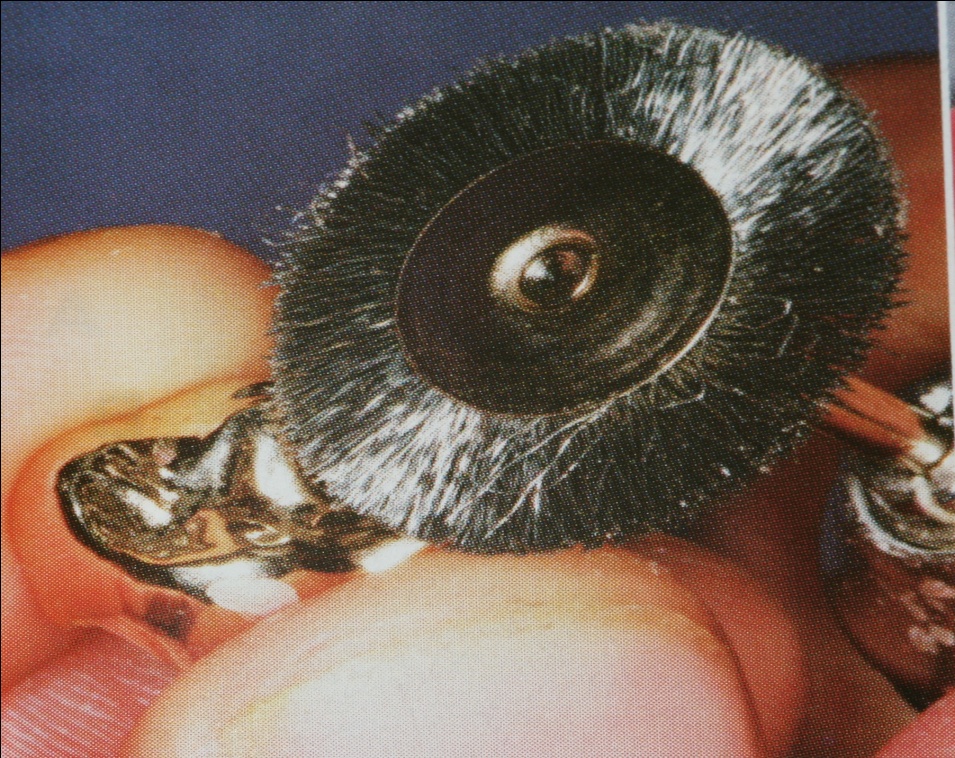 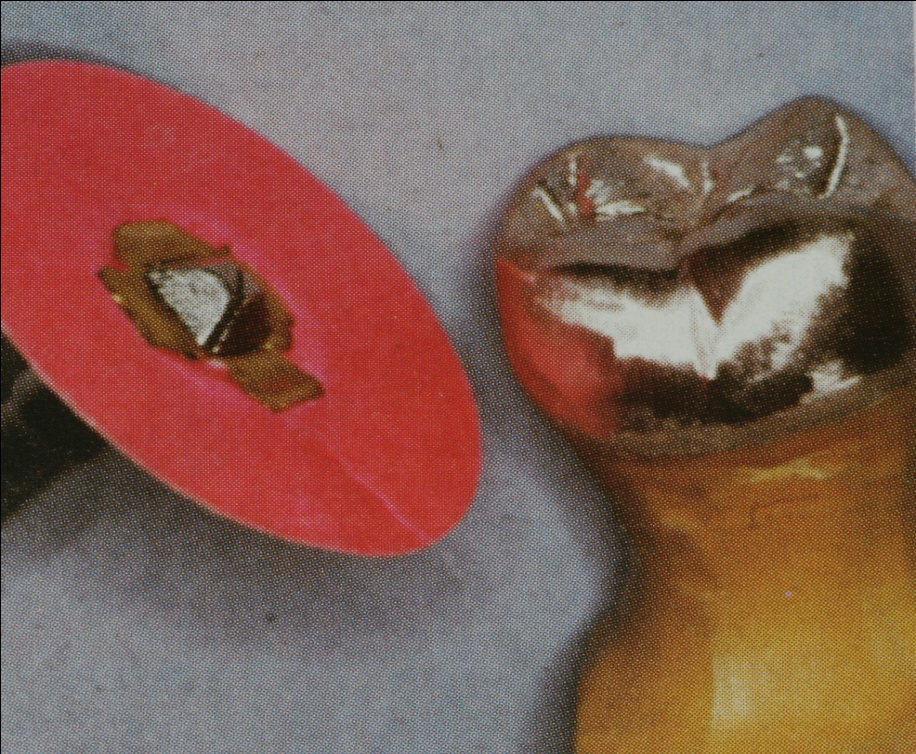 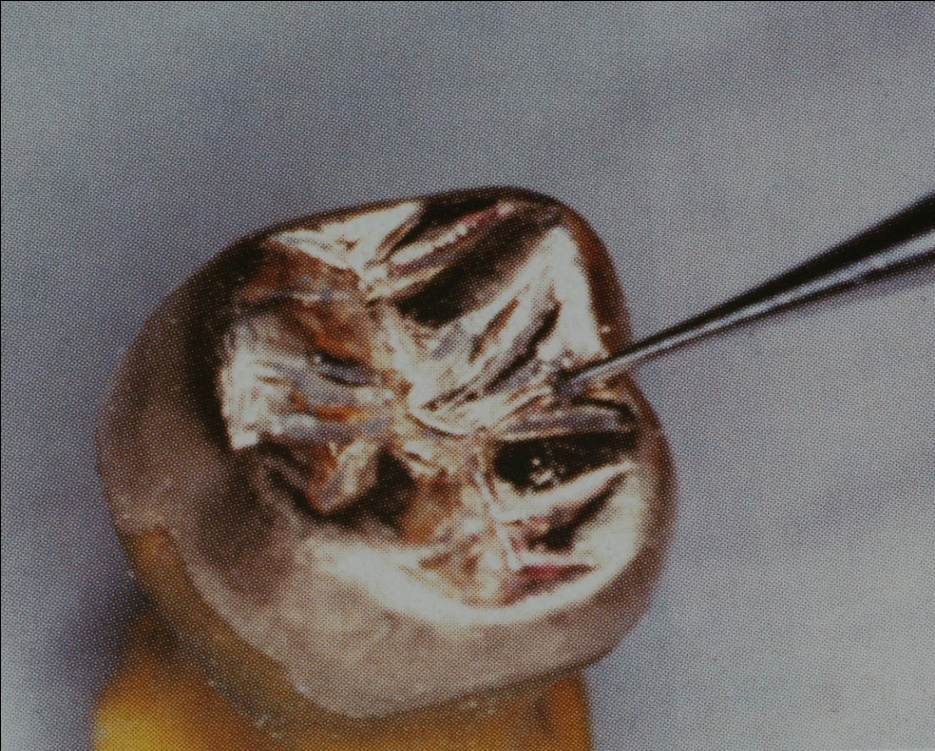 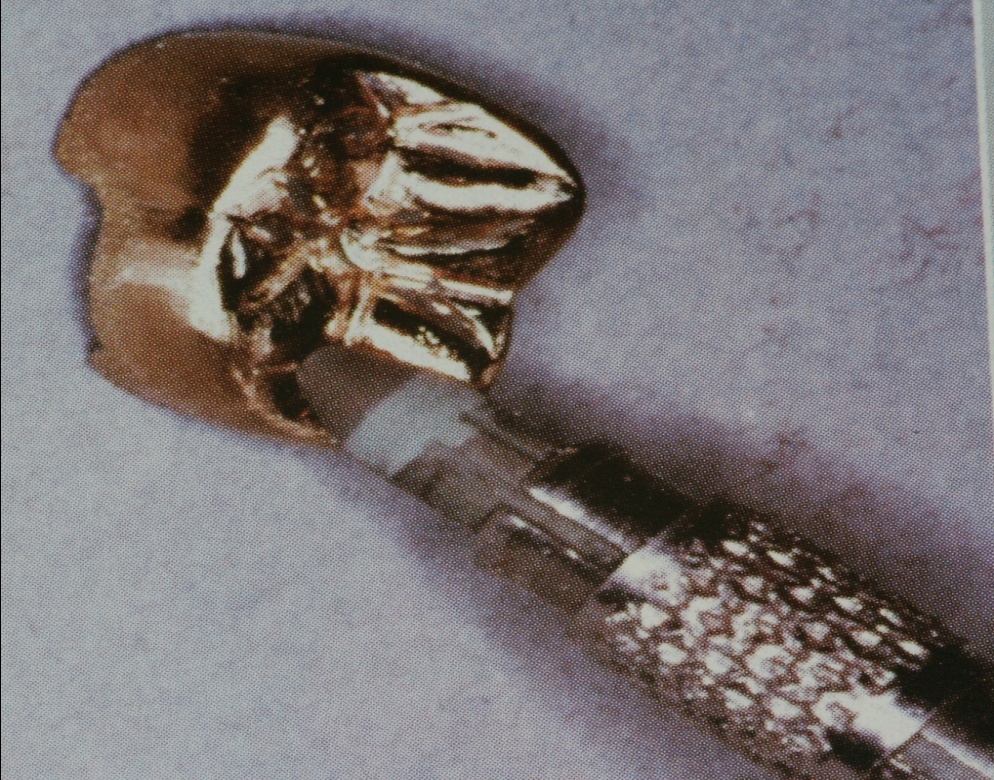 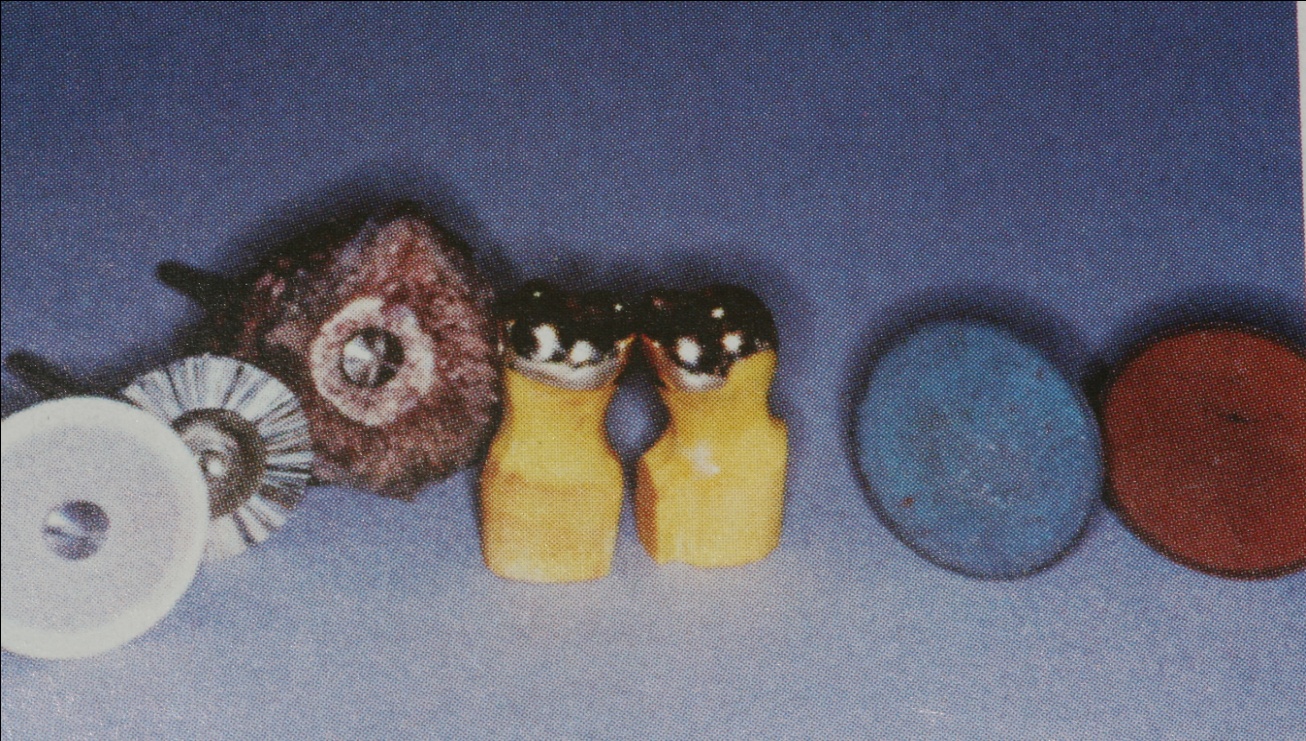 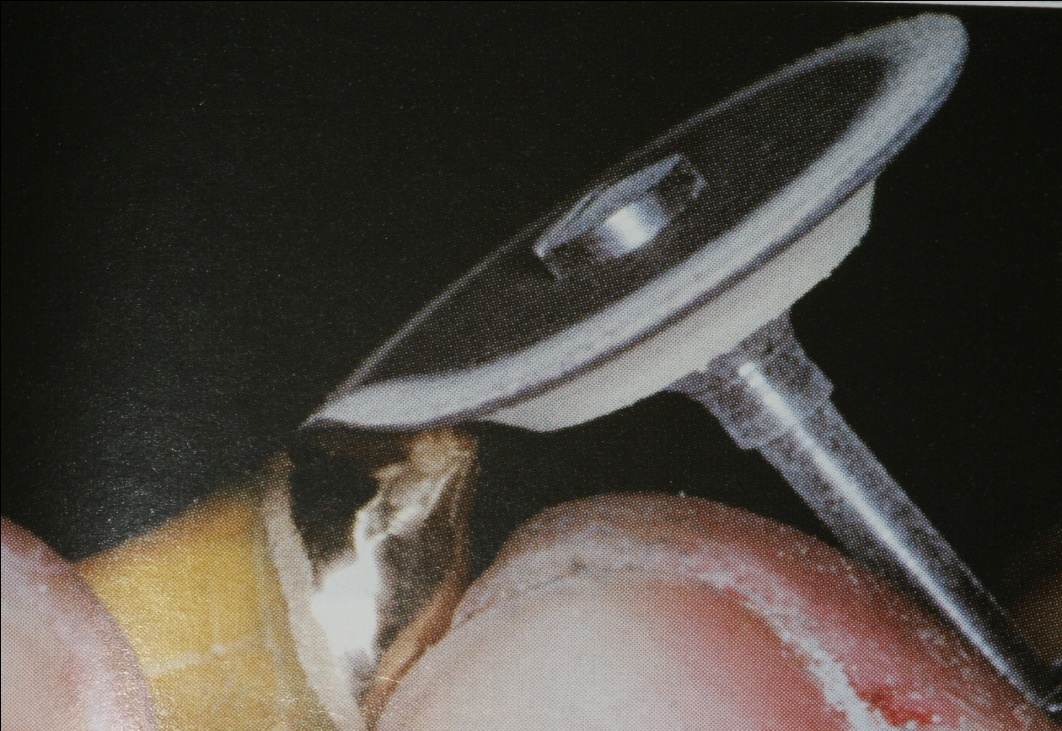 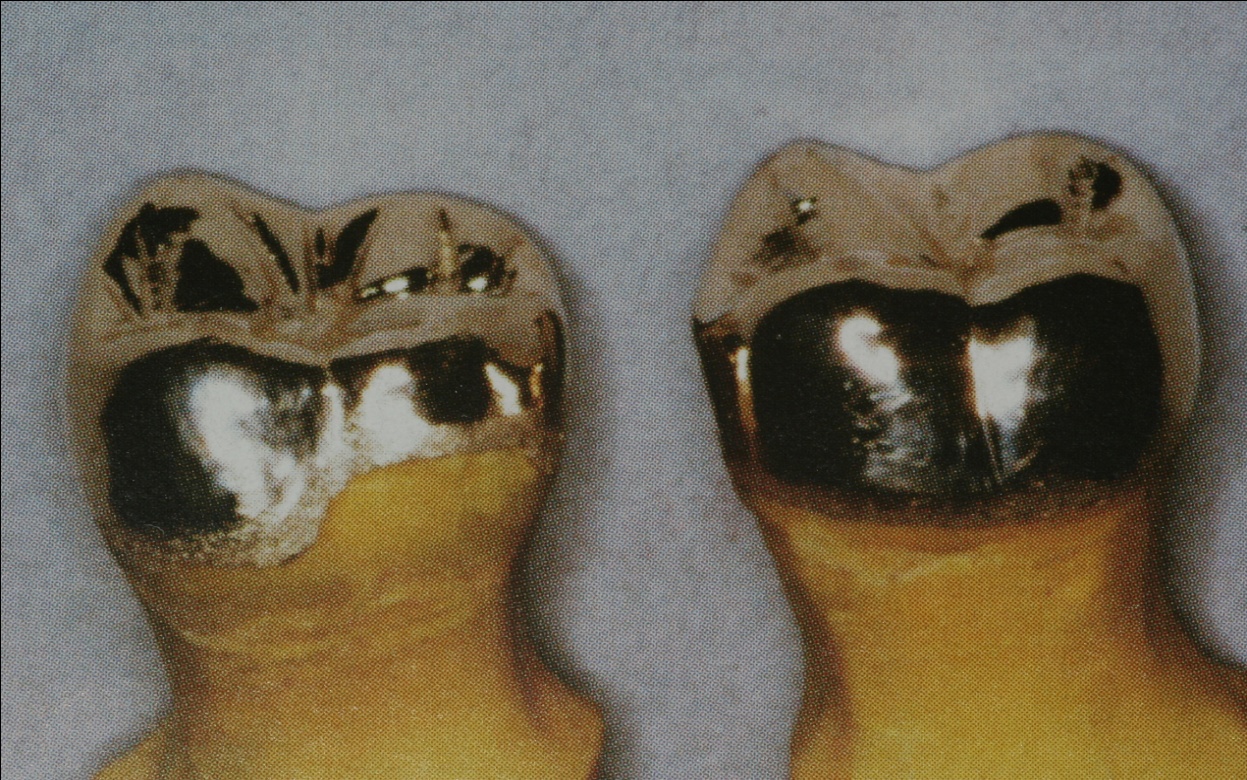 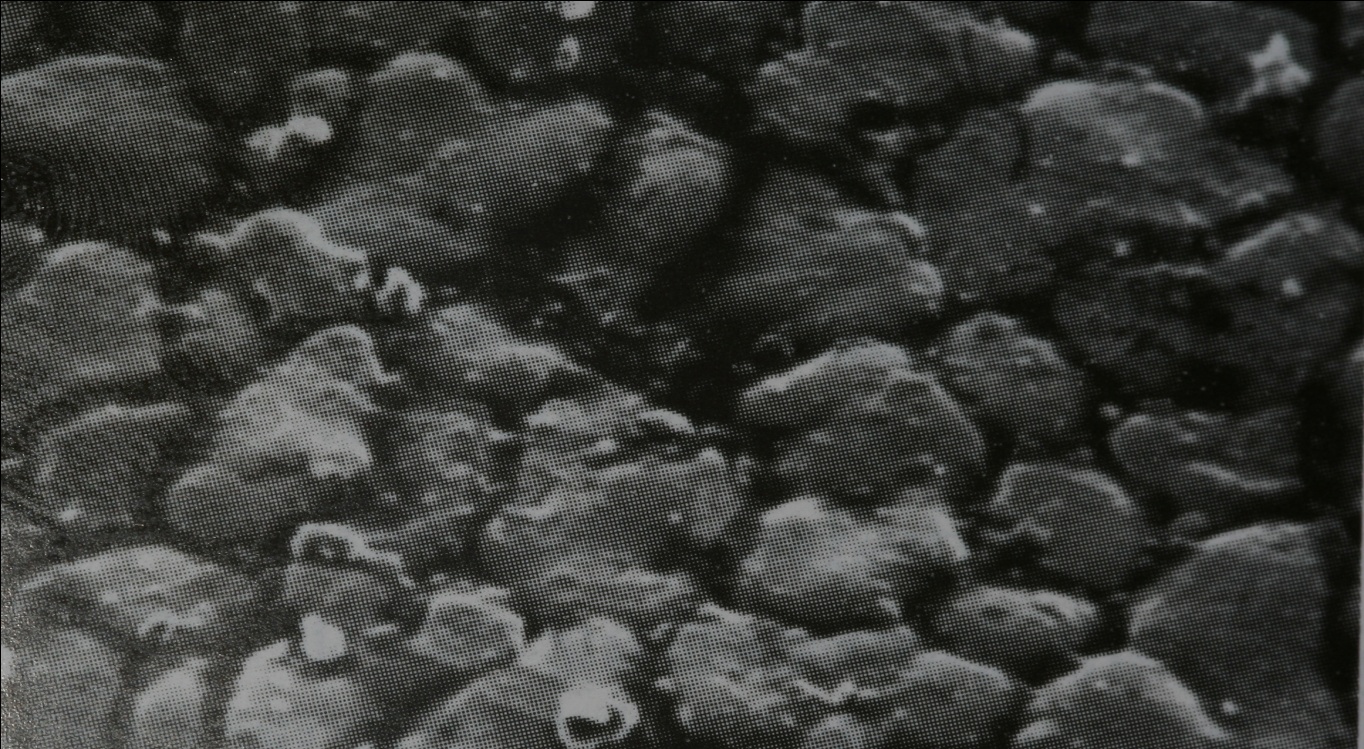 Beilby Tabakası
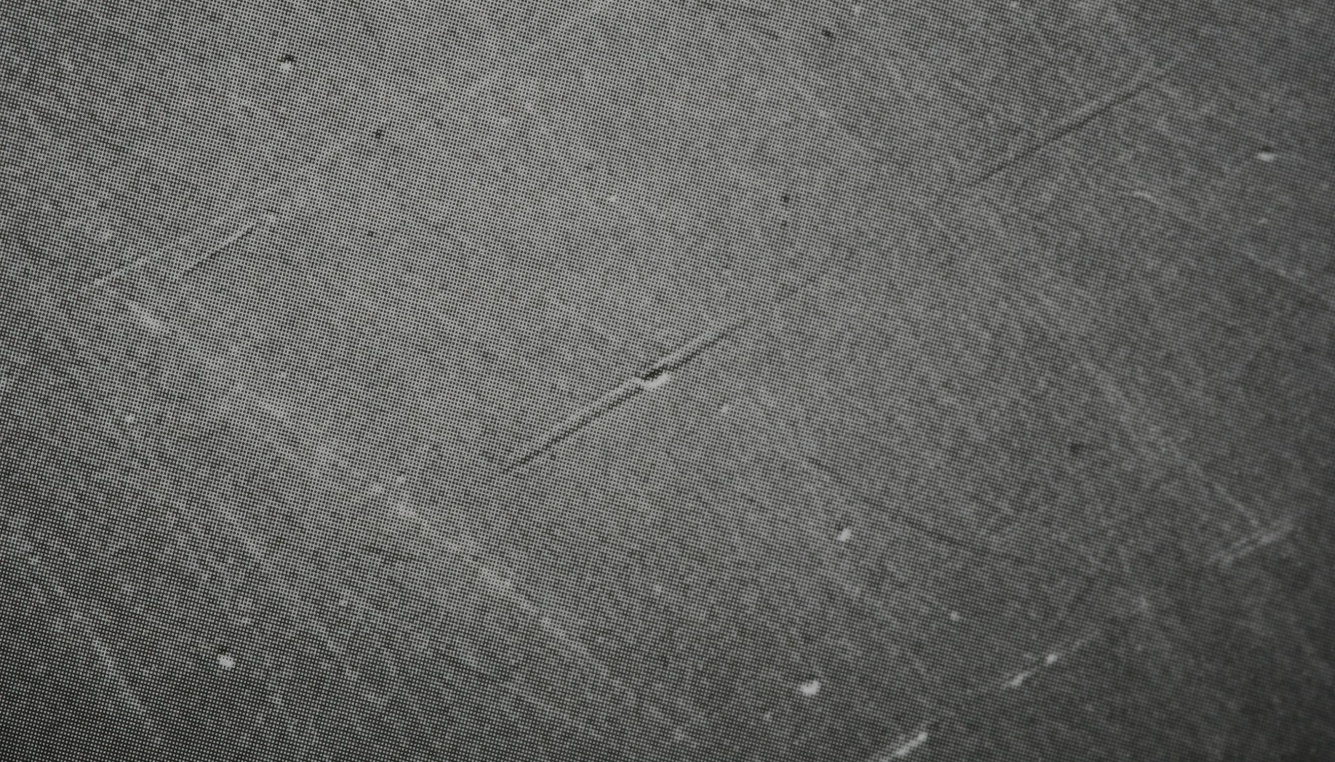 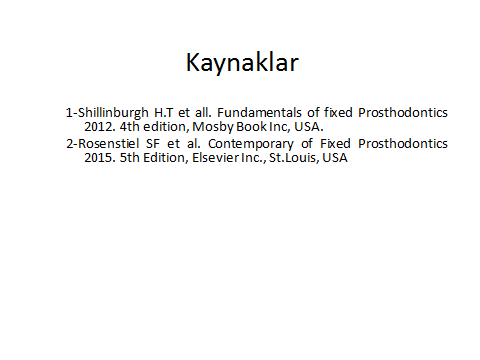